Addition & Subtraktion (Vektoren)Geometrische Interpretation
Addition von PUNKT und PFEIL
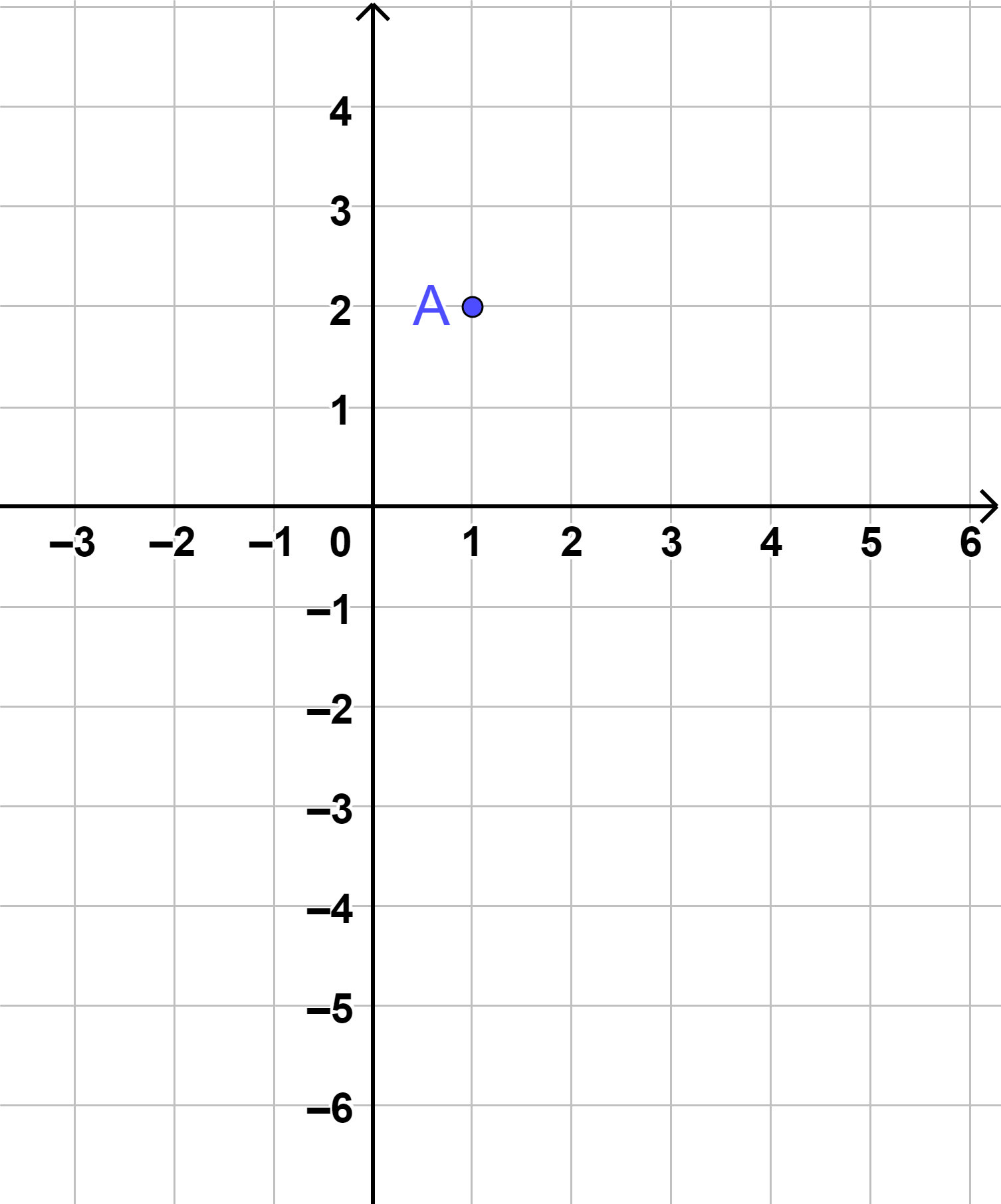 An einem Punkt wird ein Pfeil angehängt.
Das Ergebnis der Addition ist der Punkt am Ende des Pfeils.

ERGEBNIS = PUNKT
Addition von PFEIL und PFEIL
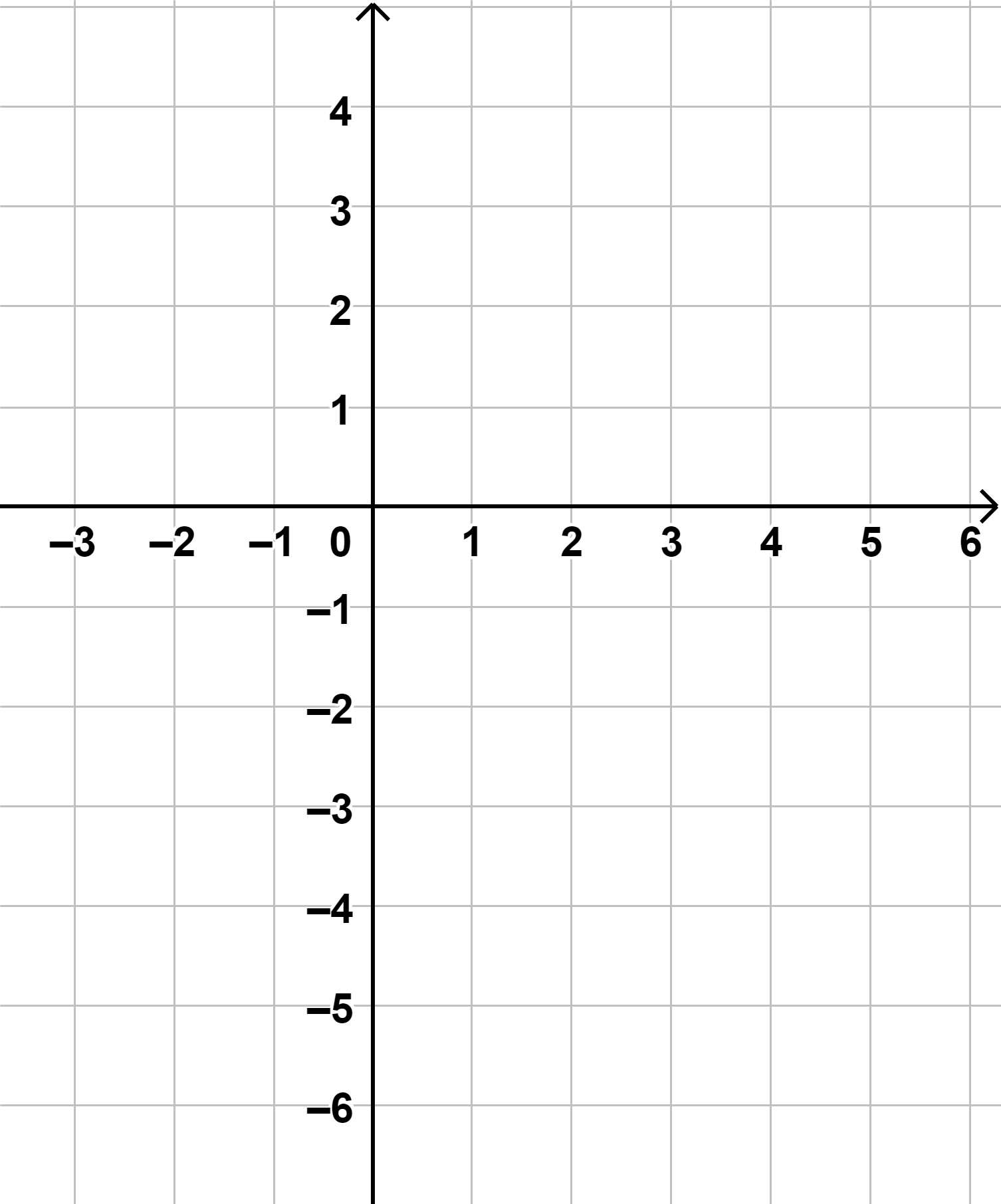 Zwei Pfeile werden aneinandergehängt (Beliebiger Startpunkt).
Das Ergebnis der Addition ist der entstehende Verbindungspfeil – vom Schaft des ersten Pfeils bis zur Spitze des zweiten Pfeils.

ERGEBNIS = PFEIL
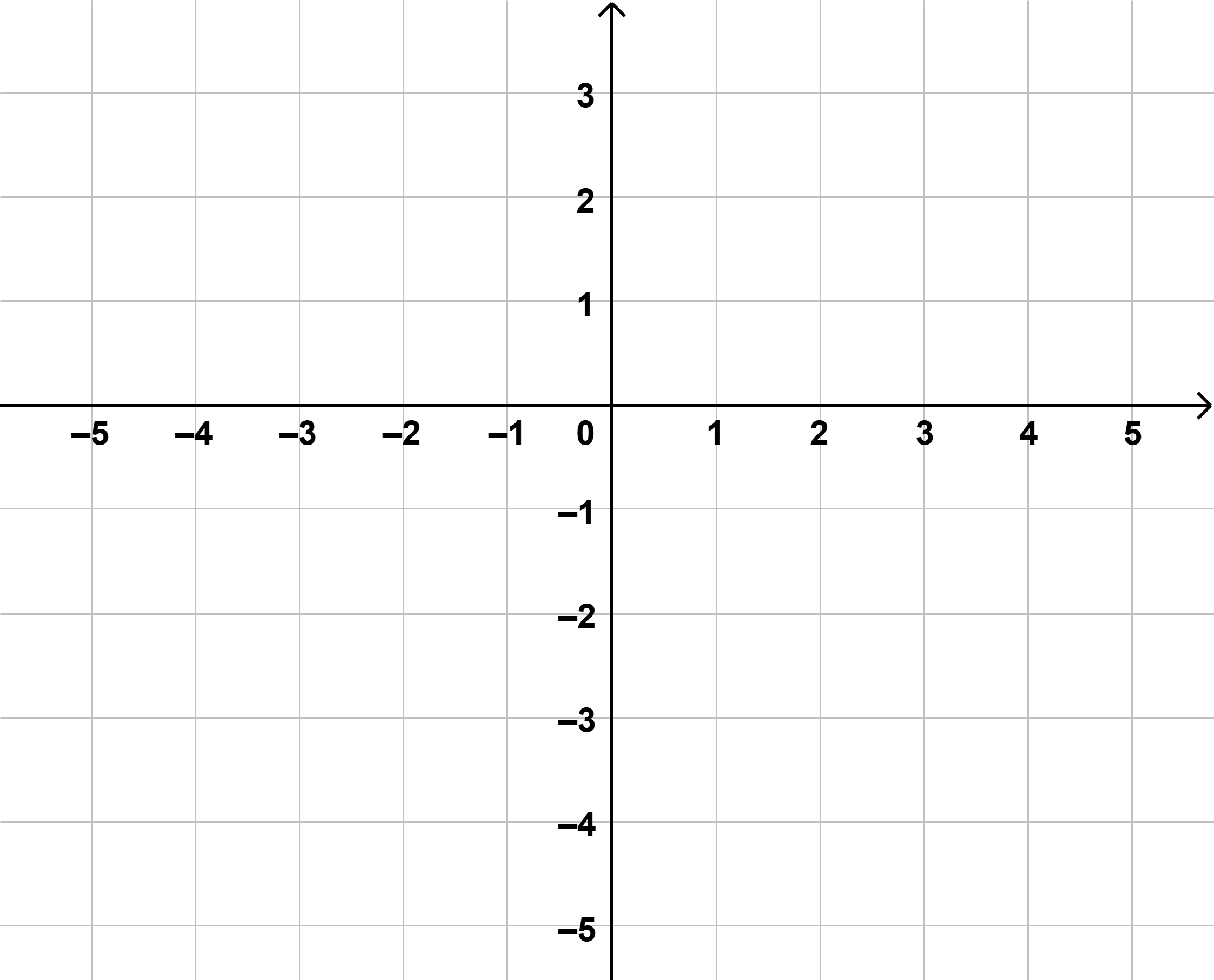 Bsp. 2) Addiere die Vektoren geometrisch als Addition von Pfeil und Pfeil. Starte beim Punkt P und gib den entstehenden Vektor an. Kontrolliere rechnerisch
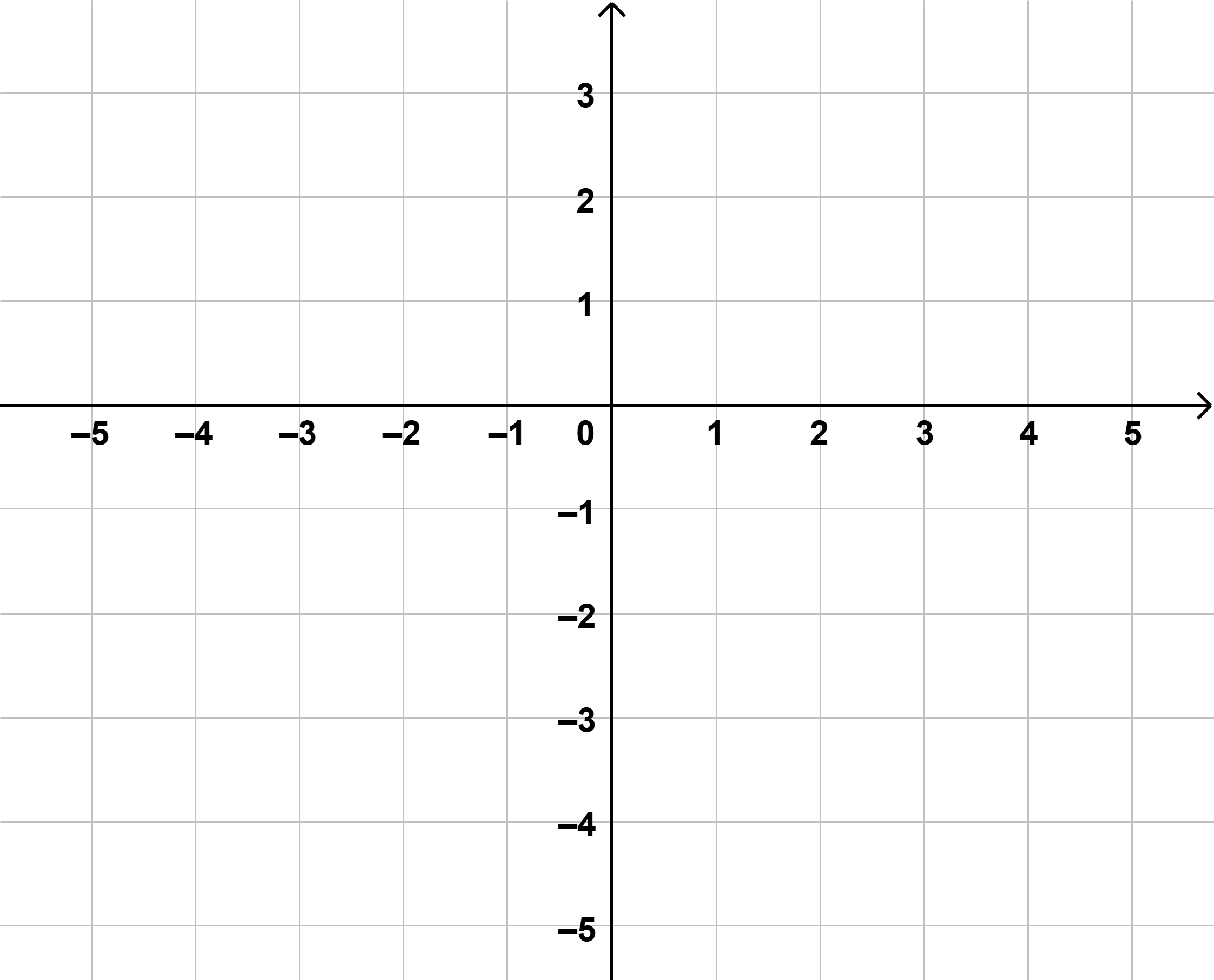 Subtraktion: Darstellung als Addition mit dem Gegenvektor (!)
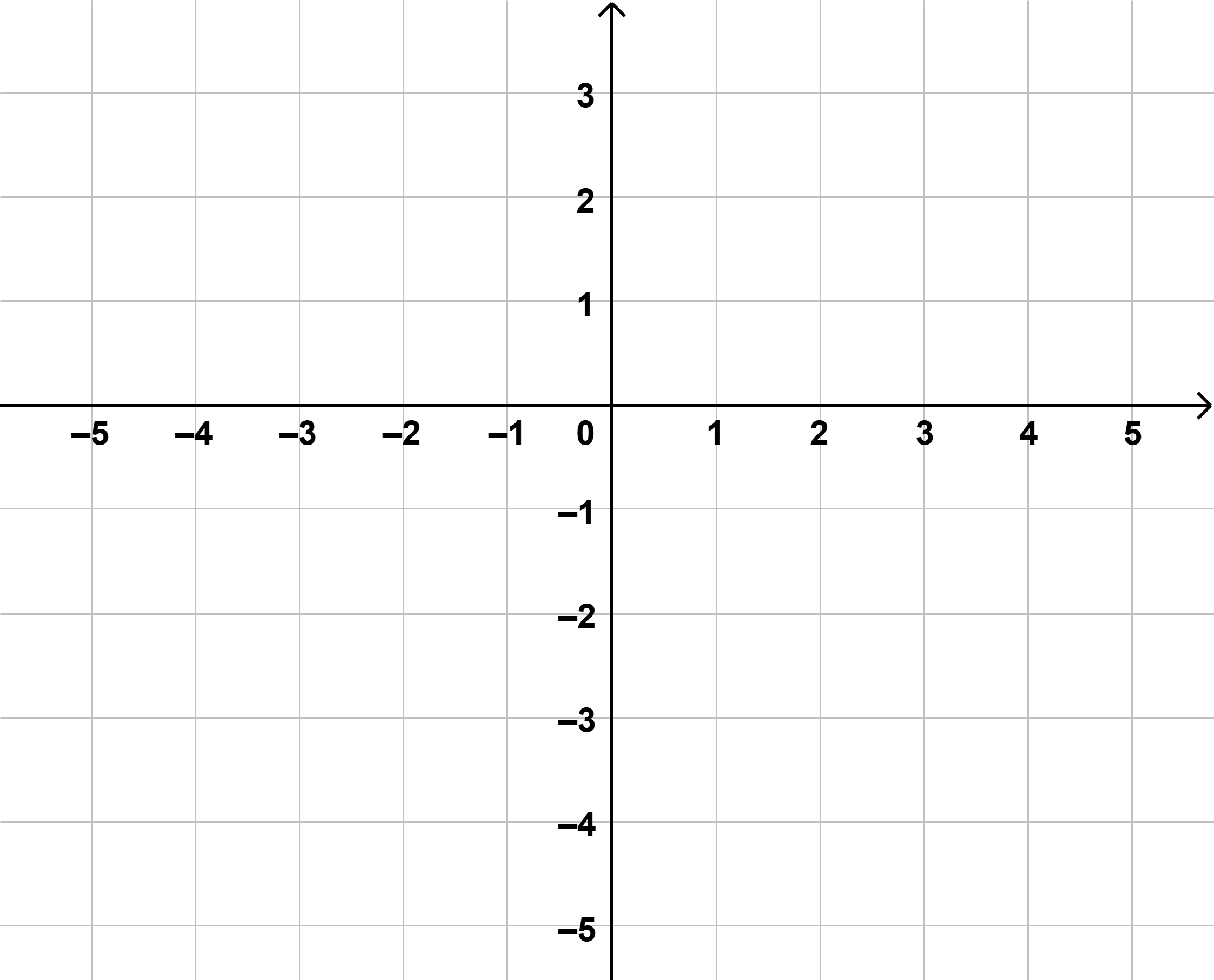 Kurz gesagt: Die Subtraktion kann als Addition mit dem Gegenvektor dargestellt werden!!
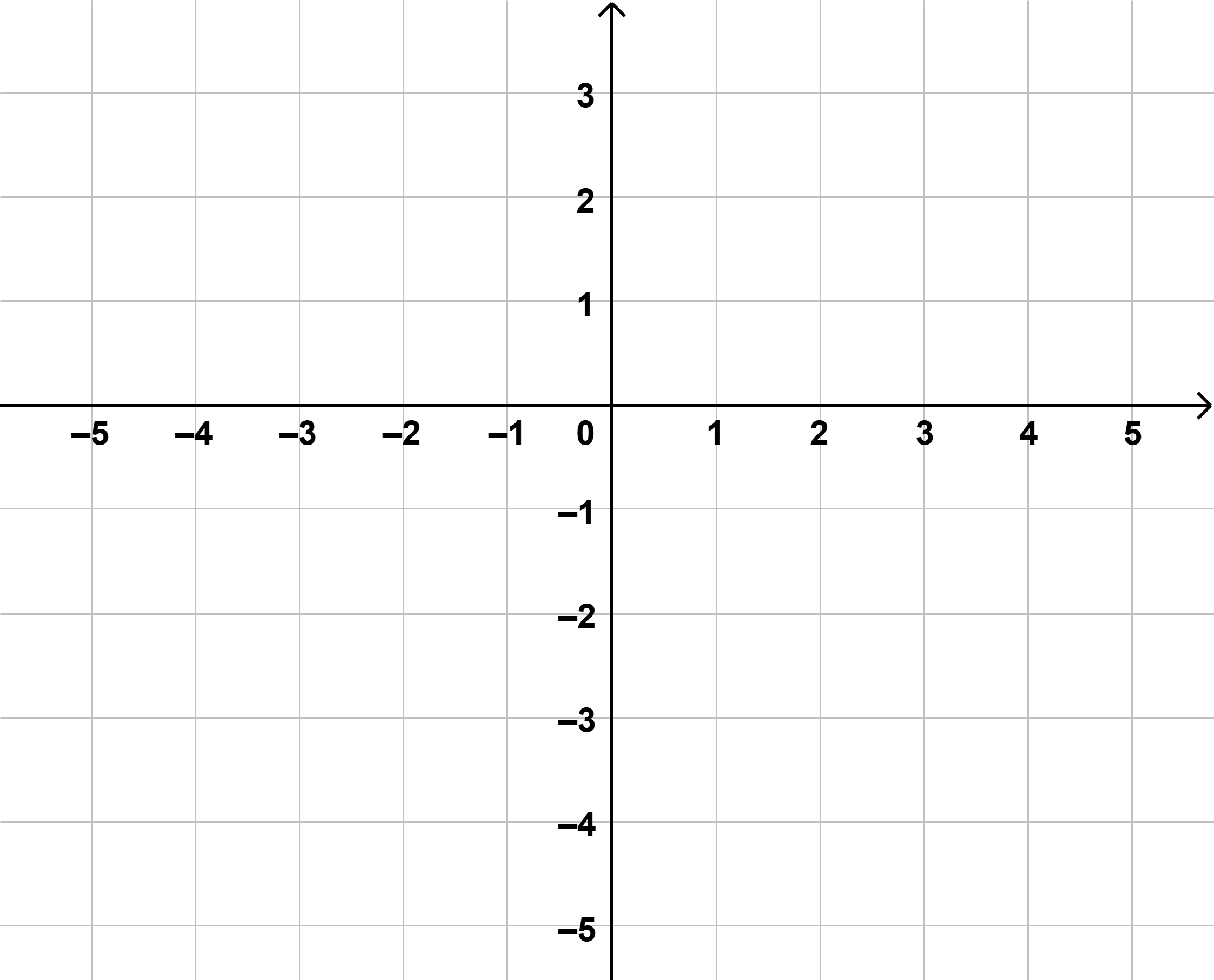 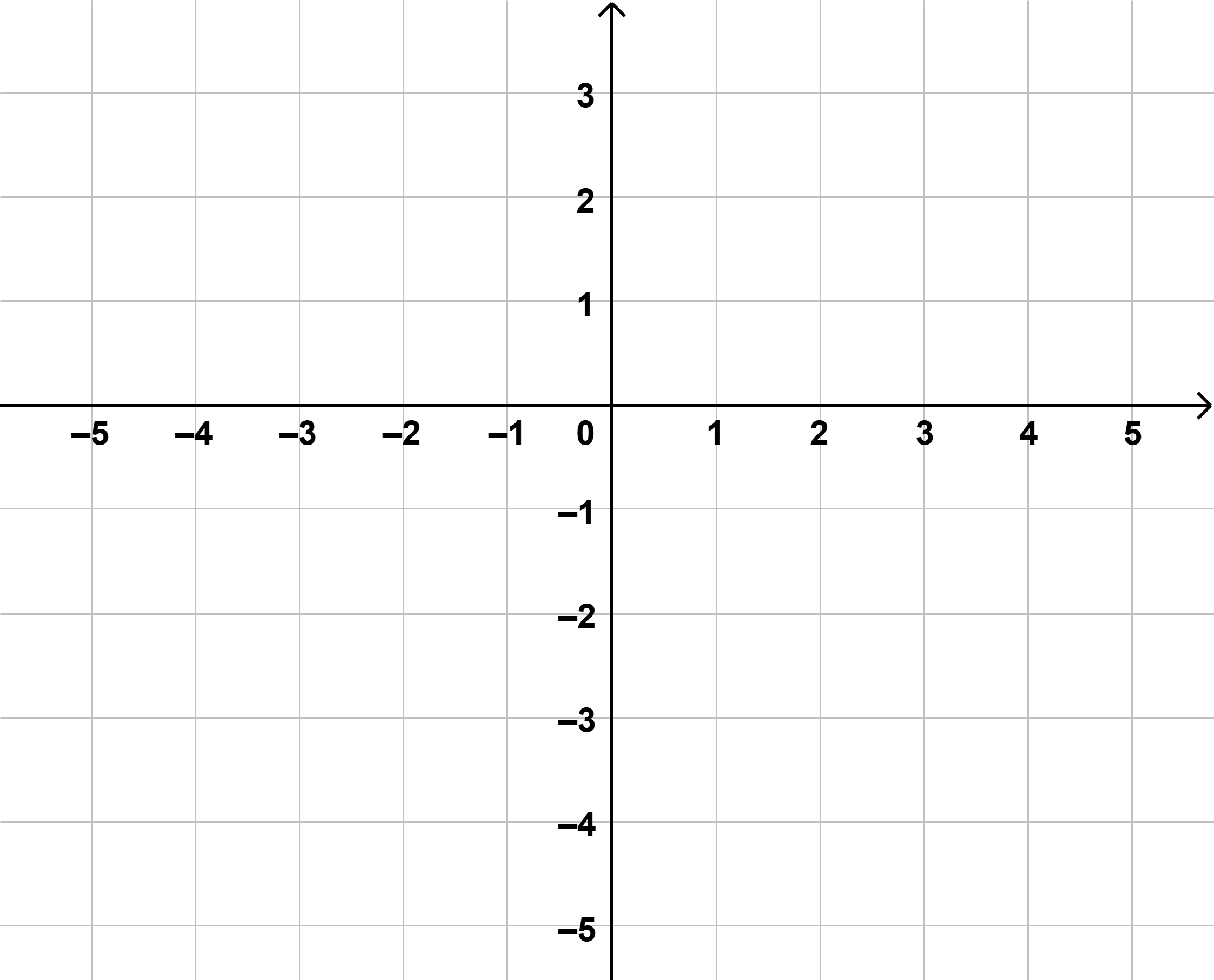 Punkt + Pfeile


ERGEBNIS = PUNKT
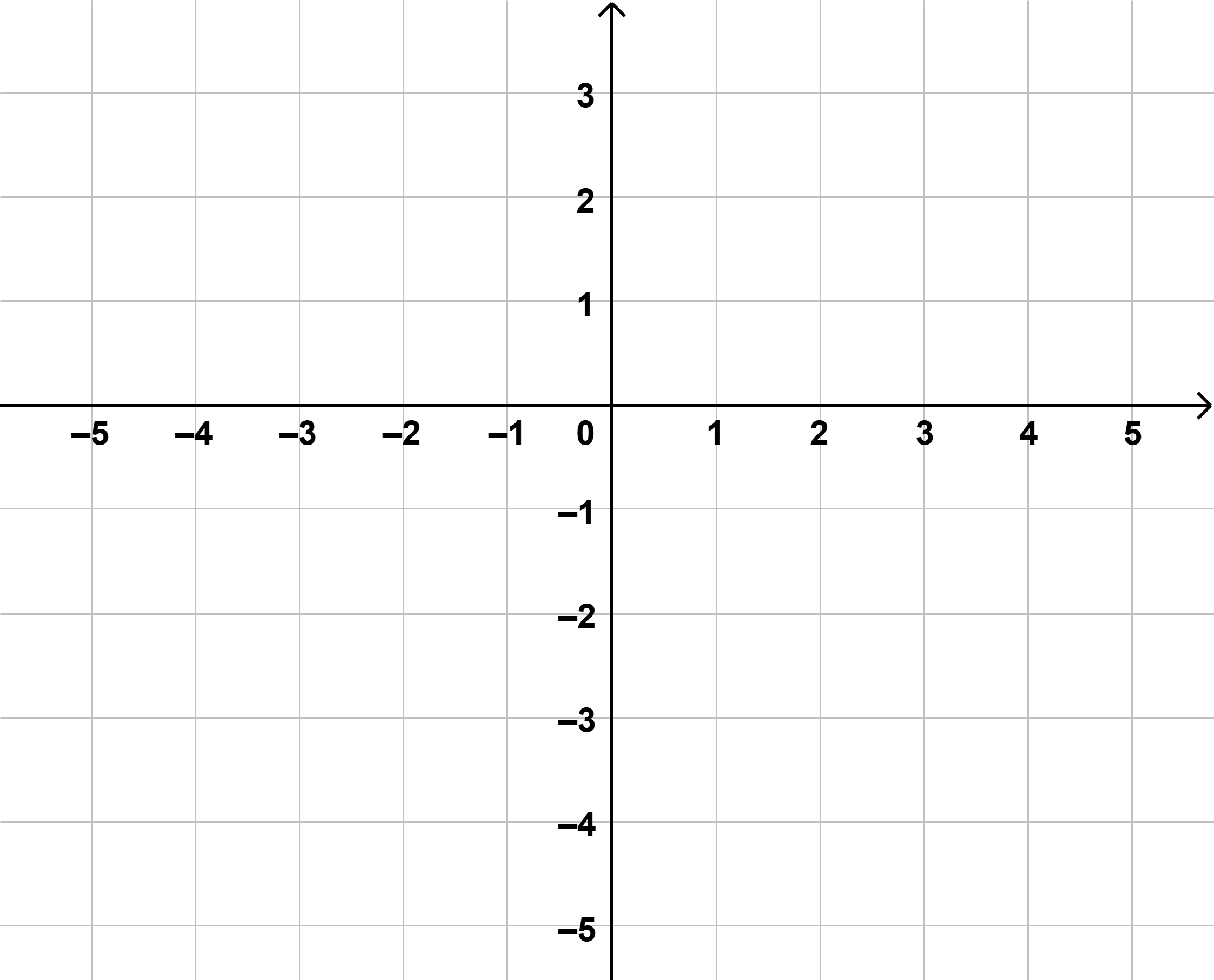 Addition/Subtraktion von Pfeilen


ERGEBNIS = VERBINDUNGSPFEIL
Bemerkung: Wähle einen beliebigen Startpunkt!